Practice Problems
Analysis of Critically damped oscillator
Plots of
Plot 1
Given
Zero crossing:
For the oscillator to cross equilibrium at finite time t >0,  A or B has to be negative.
A = 10, B = 4, tc is negative, hence system
will not cross equilibrium in positive value of t
Maxima /Minima:
Maximum
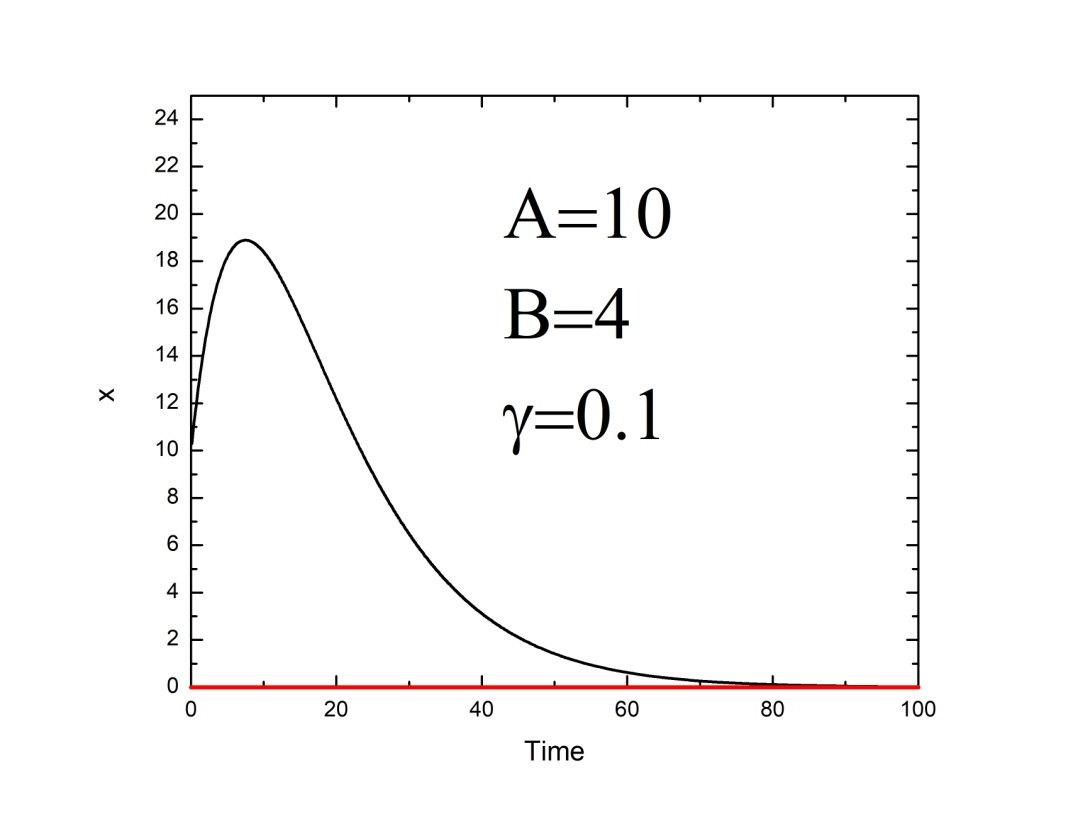 Maximum at 7.6s
Plot2
Zero crossing:
For the oscillator to cross equilibrium at finite time, A or B has to be negative.
A = -10, B = 2, tc is positive, hence system
will cross equilibrium in positive value of t
Maxima /Minima:
Maximum
Maximum at 15s
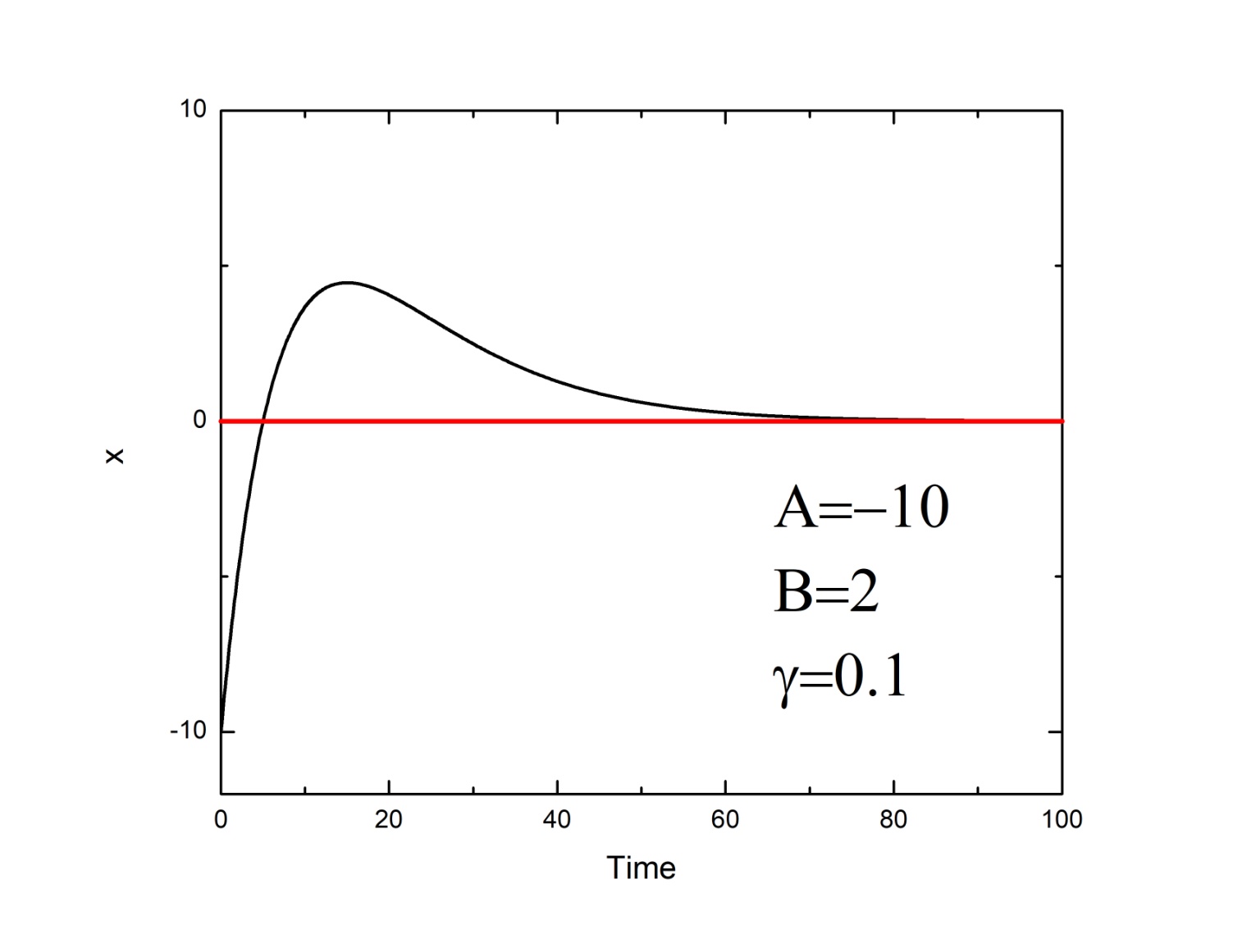 Plot 3
A = -40, B = -1, tc is negative, hence system
will not cross equilibrium in positive value of t
Zero crossing:
Maxima/Minima:
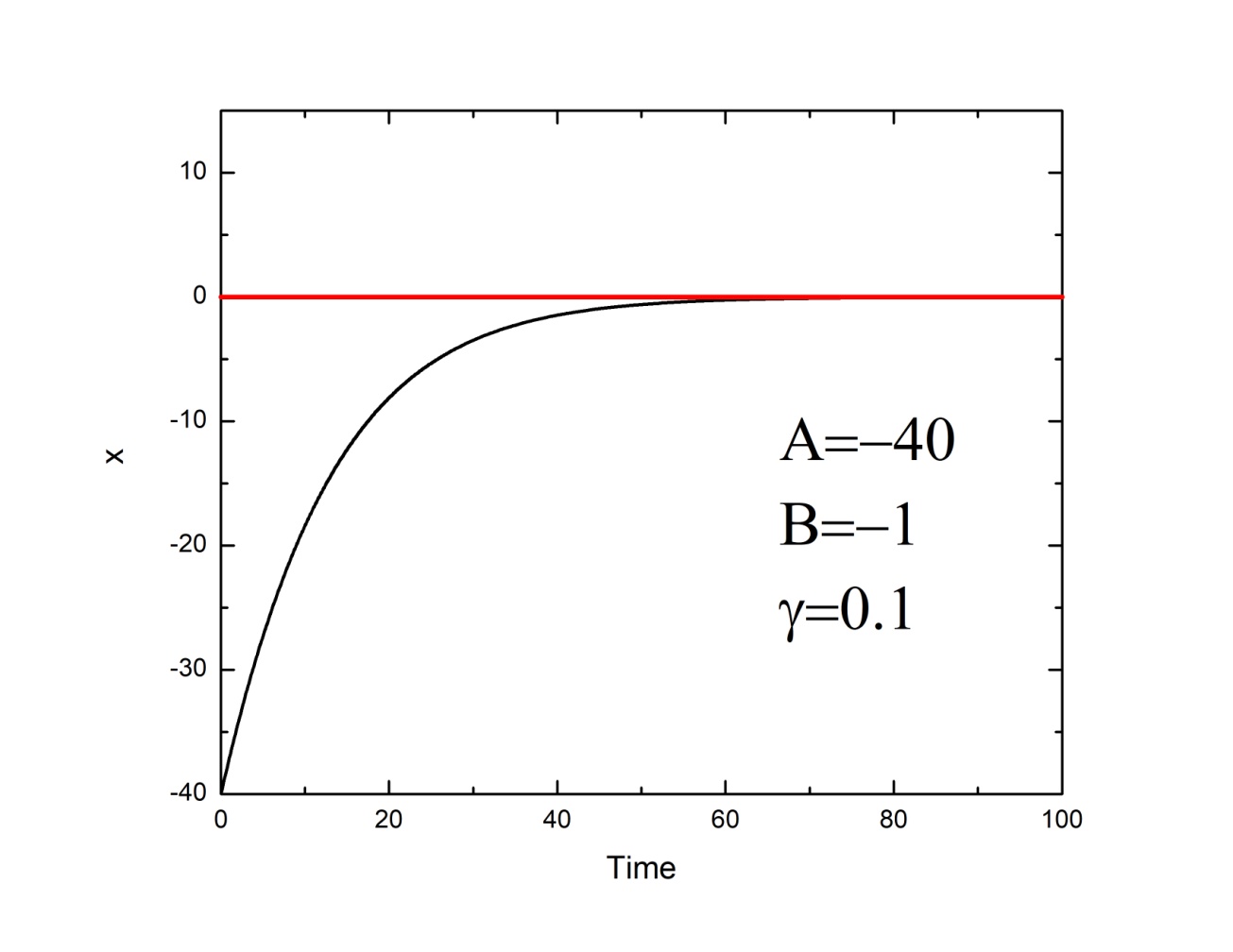 Plot 4
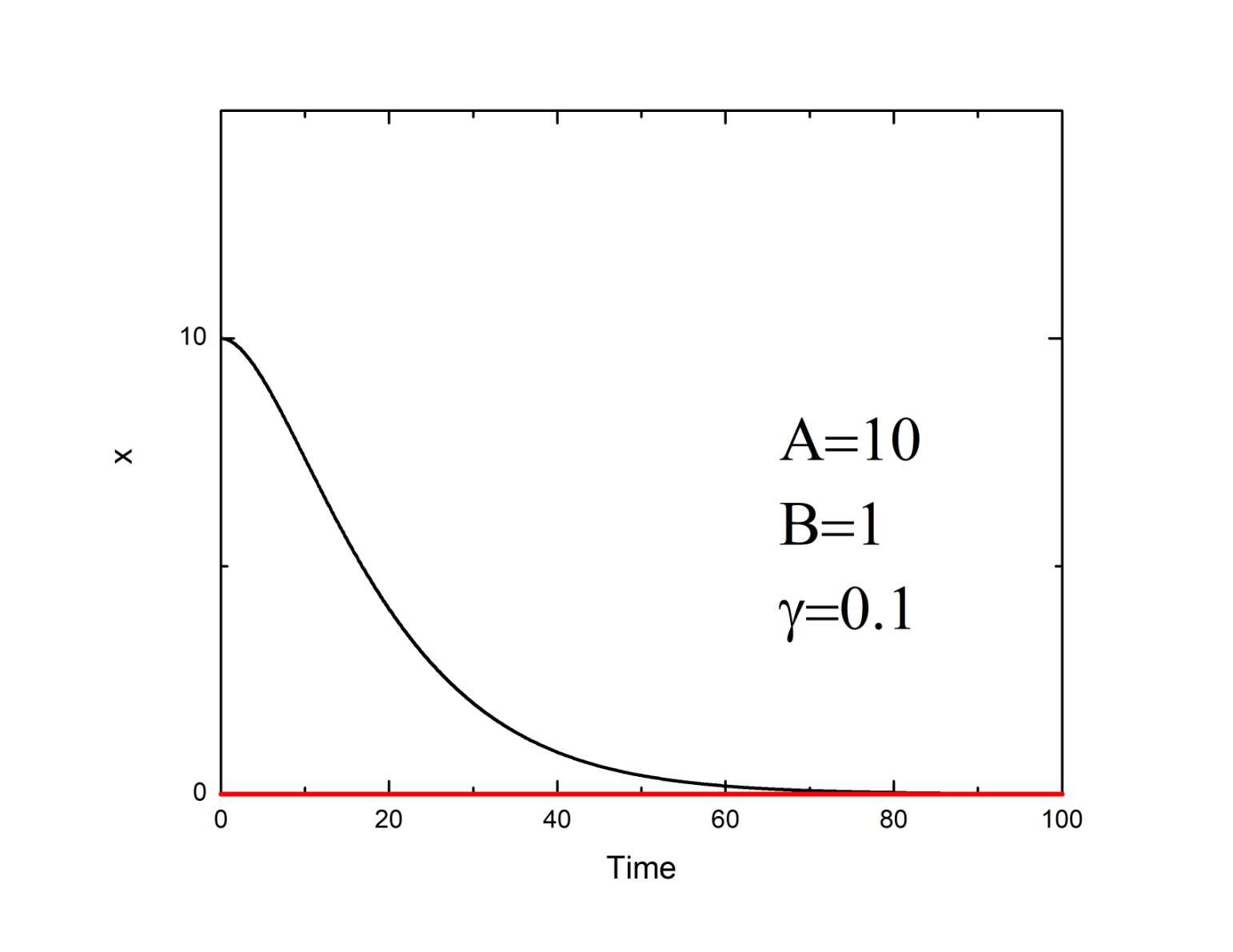 A=40